Кабинет учителя – логопеда  ГБОУ СО «Екатеринбургская школа №2»
Учитель-логопед Пашкова Ирина Валентиновна
Образование: Высшее. Магистр специального образования по направлению «Педагогика»
Категория: высшая
Педагогический стаж: более 30 лет
Стаж работы по специальности: 30 лет
Кабинет обеспечивает комфортное и эффективное взаимодействие 
по схеме:
Обучающийся
Учительлогопед
Коллектив школы
Родитель
3
Единое коррекционно-образовательное пространство
Обеспечить 
обучающимся 
условия 
получения
 образования 
в соответствии 
с их 
способностями
 и возможностями
Совершенствование 
методов  и форм 
 организации обучения
детей школы, поиск 
эффективных путей 
формирования  (БУД)
Базовых 
Универсальных
 Действий на
логопедических 
занятиях
Развитие потенциальных 
познавательных
 возможностей.

Межличностное 
общение и 
социальная адаптация. 

 Вербальная и 
невербальная  
коммуникация в 
обществе
Взаимодействие между учителем-логопедом и коллективом ОУ
Пространство кабинета условно поделено на три зоны.
Учебная
ЗОНЫ
Индивидуальной работы
Развивающей деятельности
5
Целое образовательное пространство
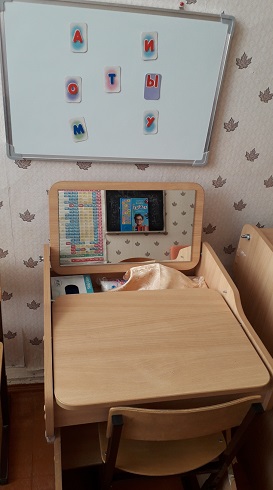 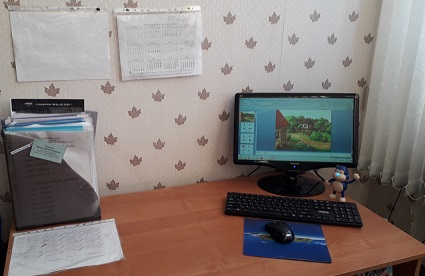 Целое образовательное пространство
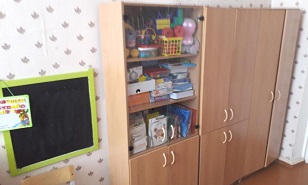 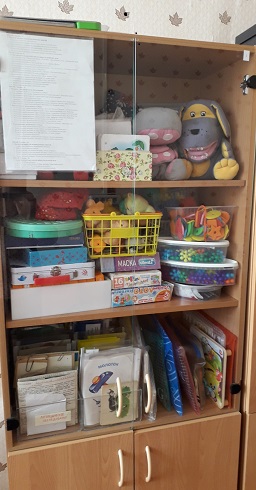 Единое коррекционно-образовательное пространство
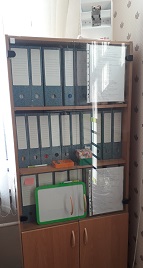 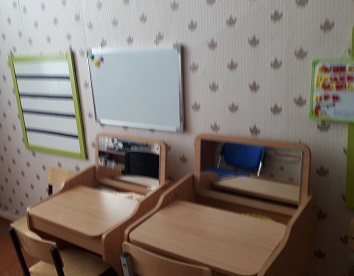 Коммуникативное взаимодействие участников образовательного процесса
Учитель-логопед
Дети.  Родители
 (законные представители)
Учитель  класса

      Персонал ОУ
Единое коррекционно-образовательное пространство
10
Единое коррекционно-образовательное пространство
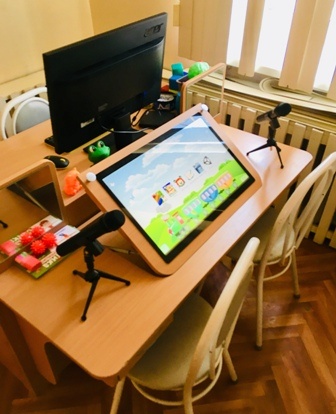 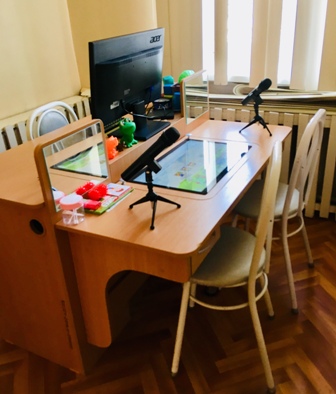 11
Единое коррекционно-образовательное пространство
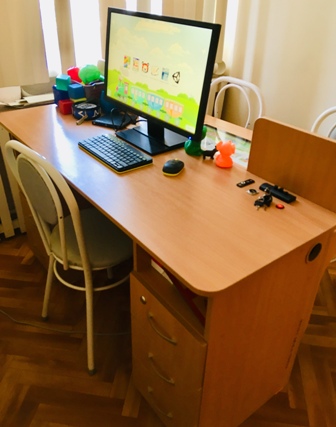 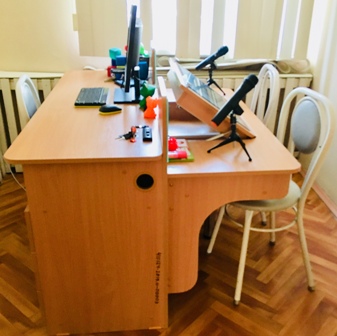 12
Коммуникативное взаимодействие участников образовательного процесса
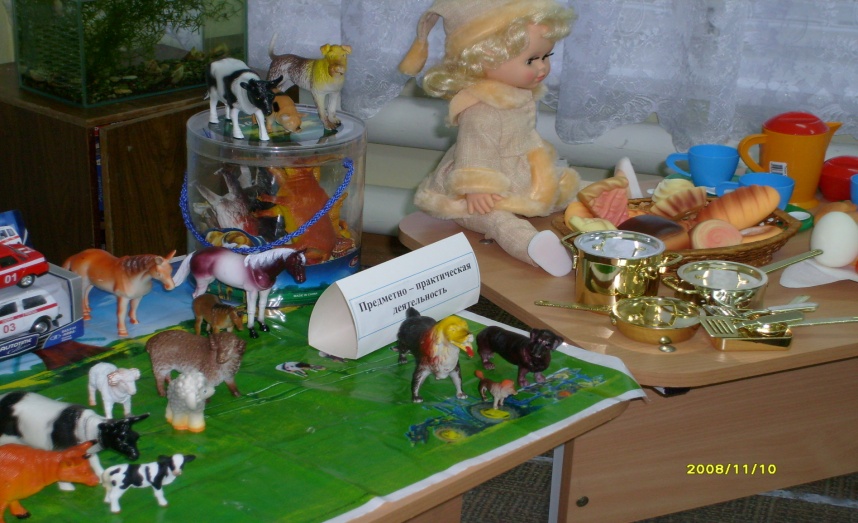 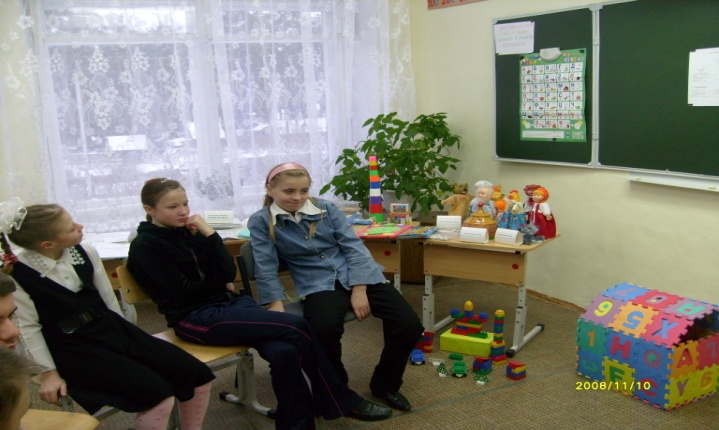 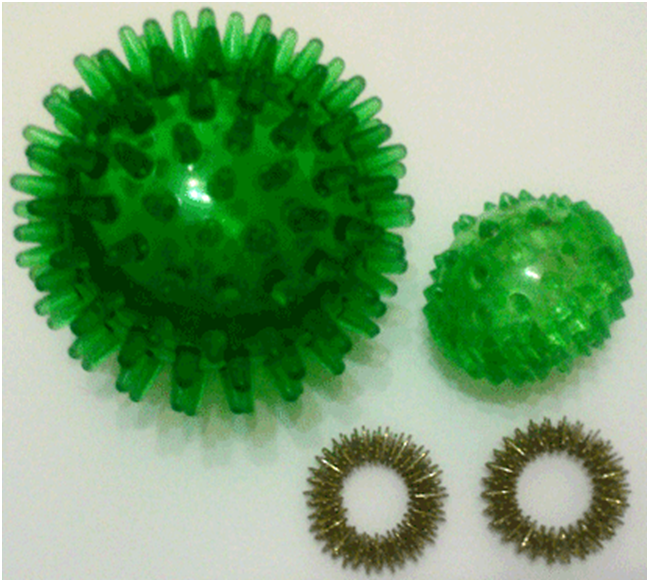 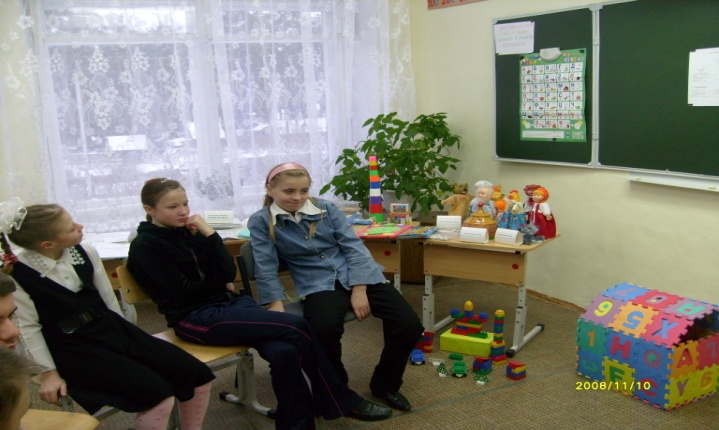 Сферы индивидуальной работы помогают достичь положительных результатов в образовательном процессе.
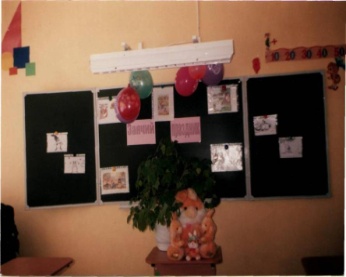 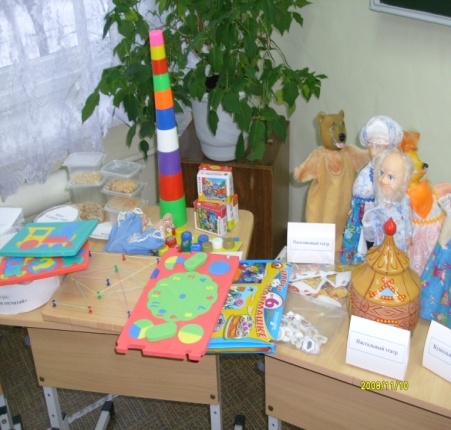 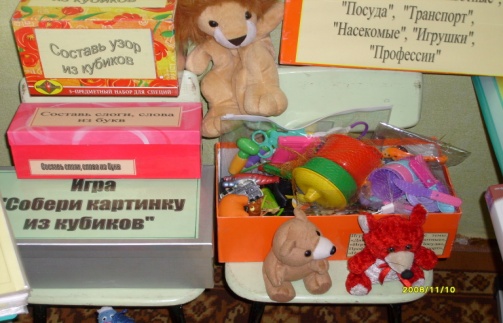 14
Методические пособия позволяют поддерживать интерес детей к занятиям
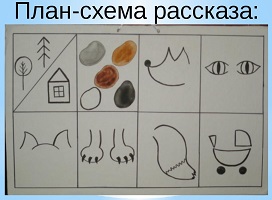 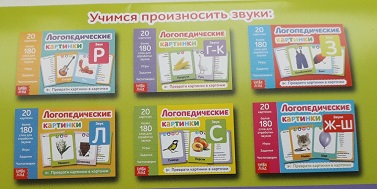 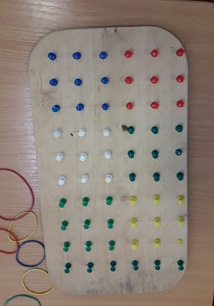 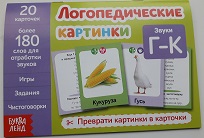 Настольно-печатные
Методический образовательный инструментарий для занятий с детьми «Тактильные дощечки». Развитие стереогноза
Инструментарий развития мелкой моторики
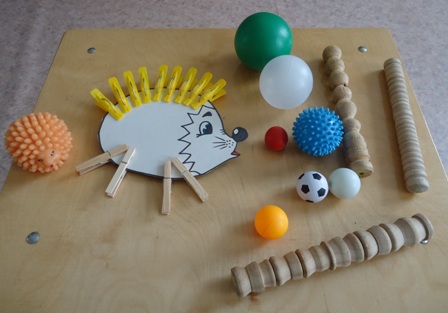 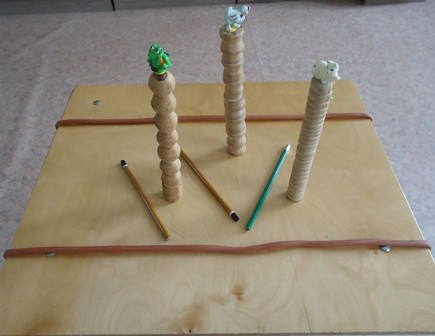 Сенсорно - речевой модуль
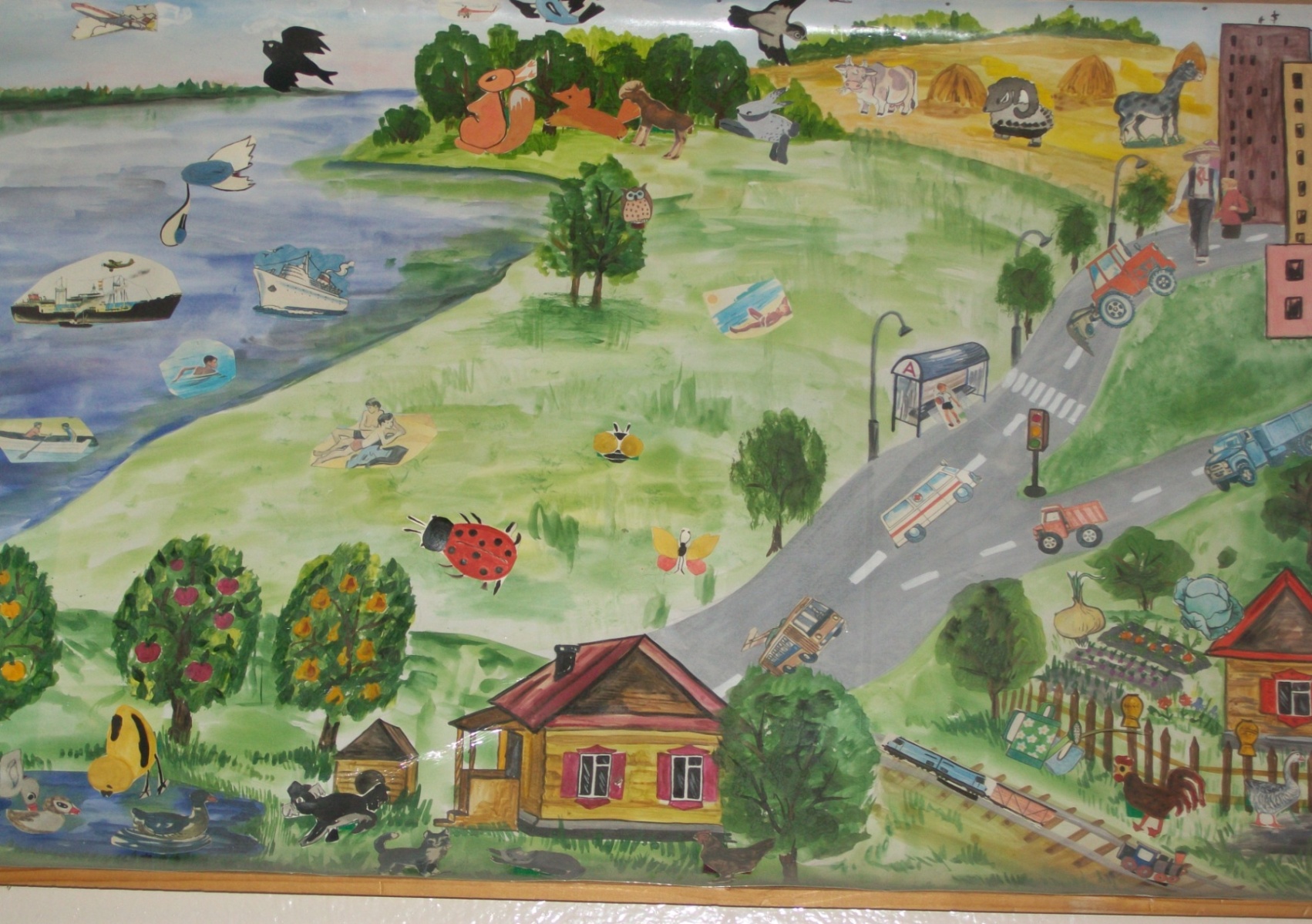